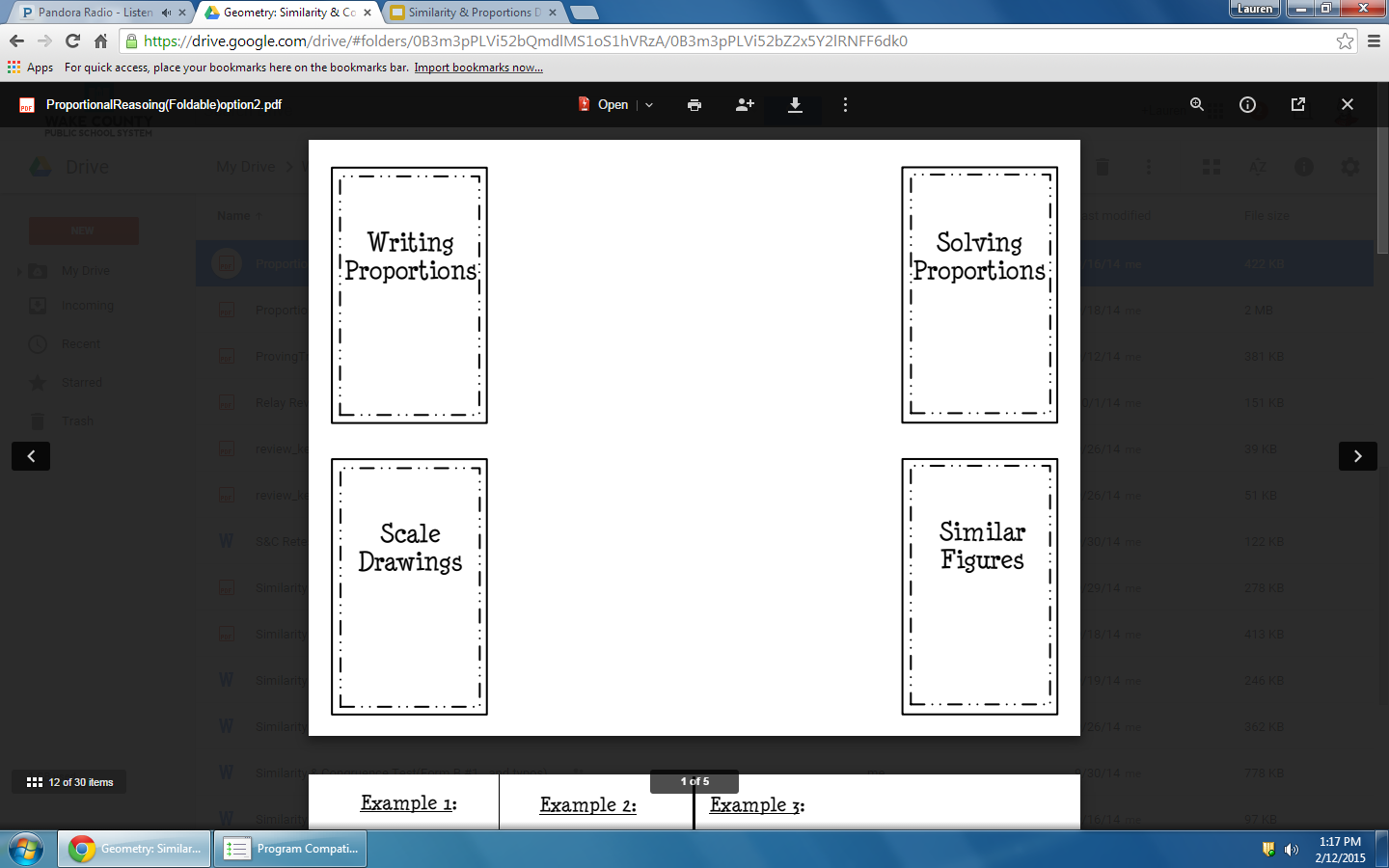 FOLD HERE
FOLD HERE
Solving Proportions Tab
Review:
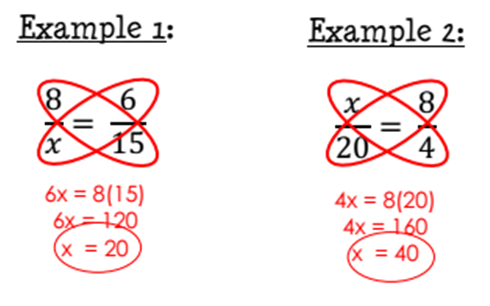 **CROSSMULTIPLY**
Writing Proportions Tab:
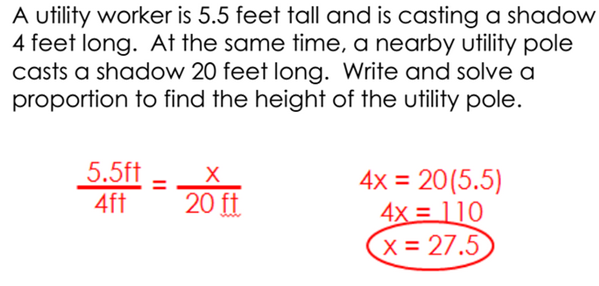 Similar Figures Tab:
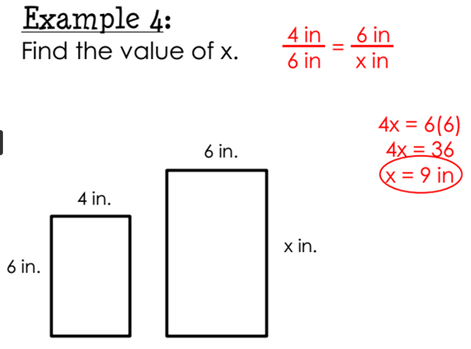 Scale Drawings Tab:
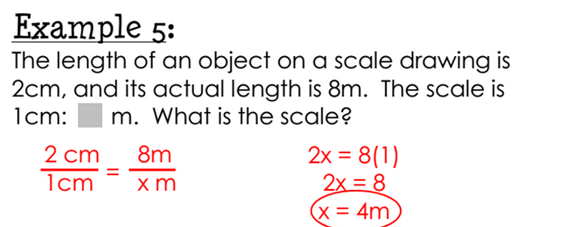 Scale Drawings Tab
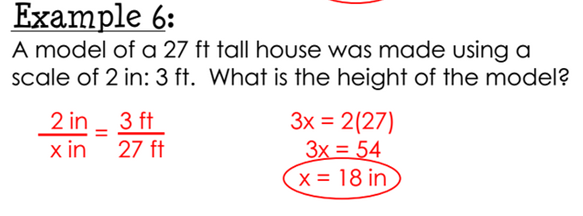 Guided Notes
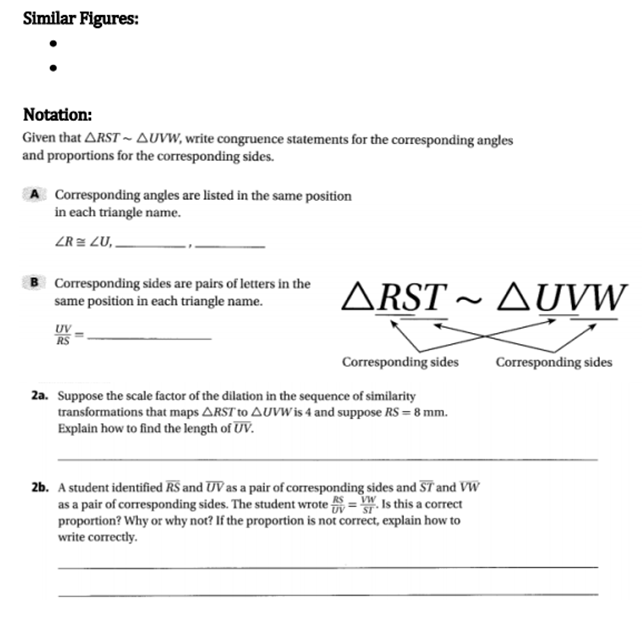 Corresponding angles are congruent
Corresponding sides are proportional
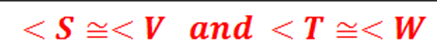 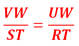 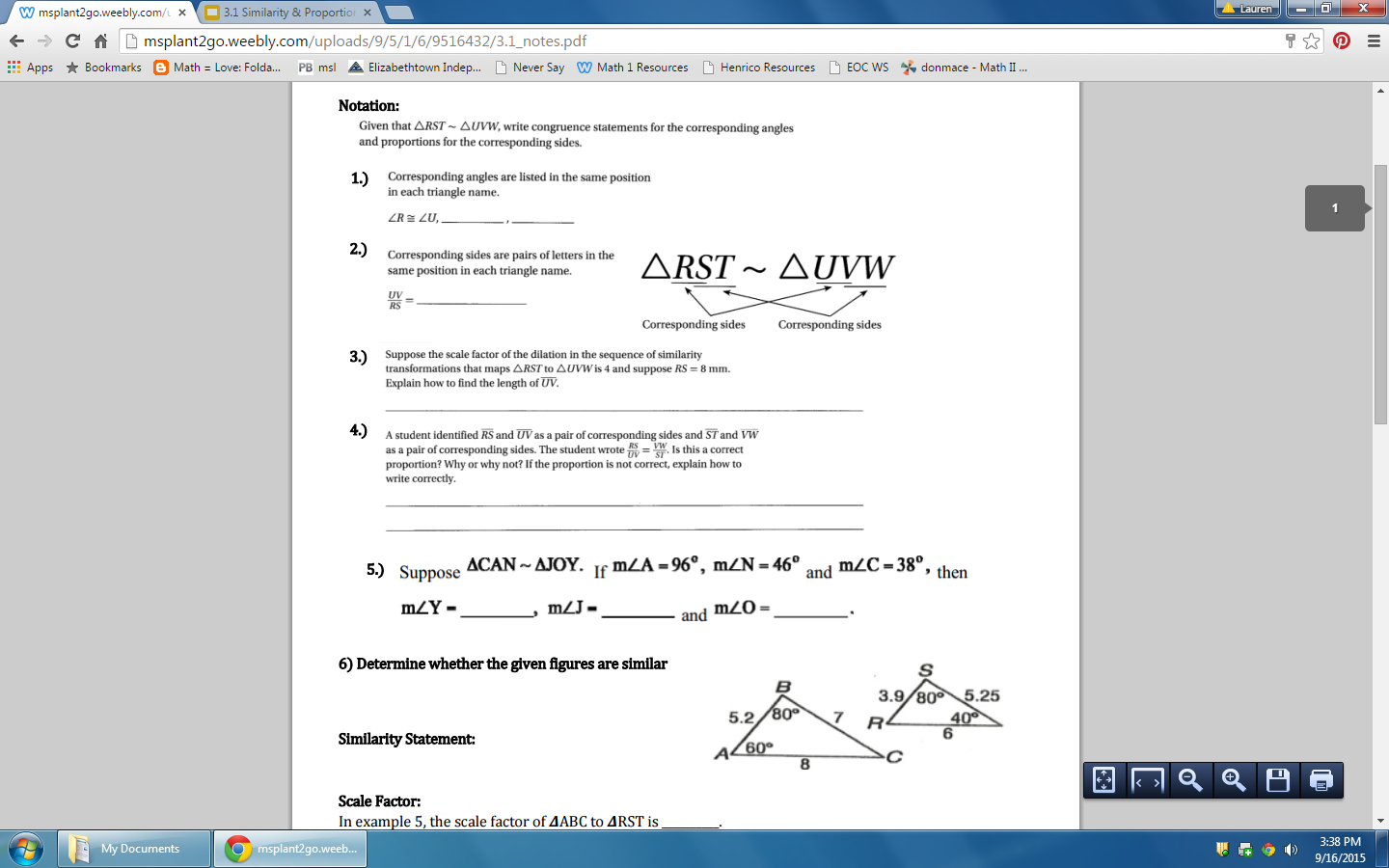 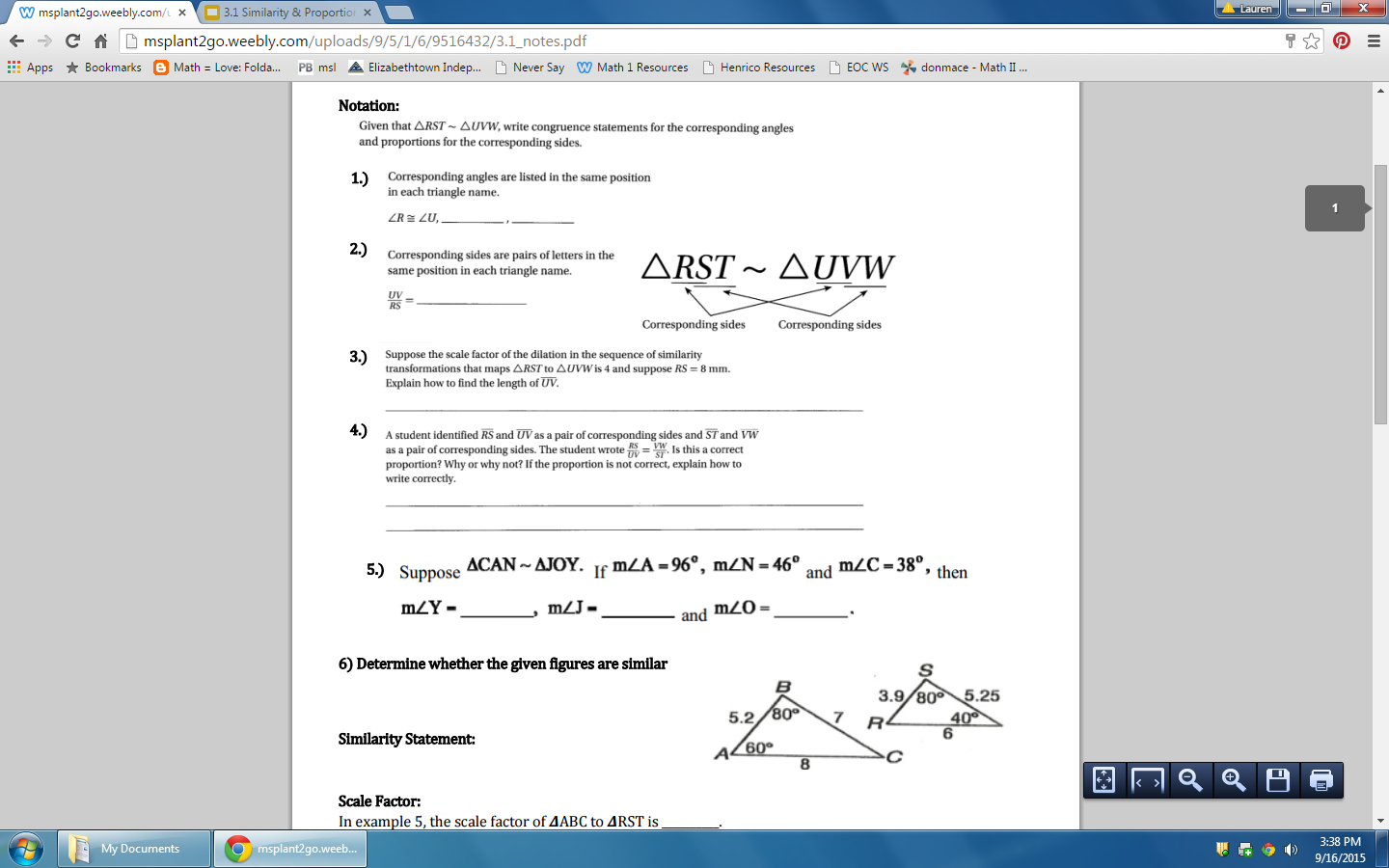 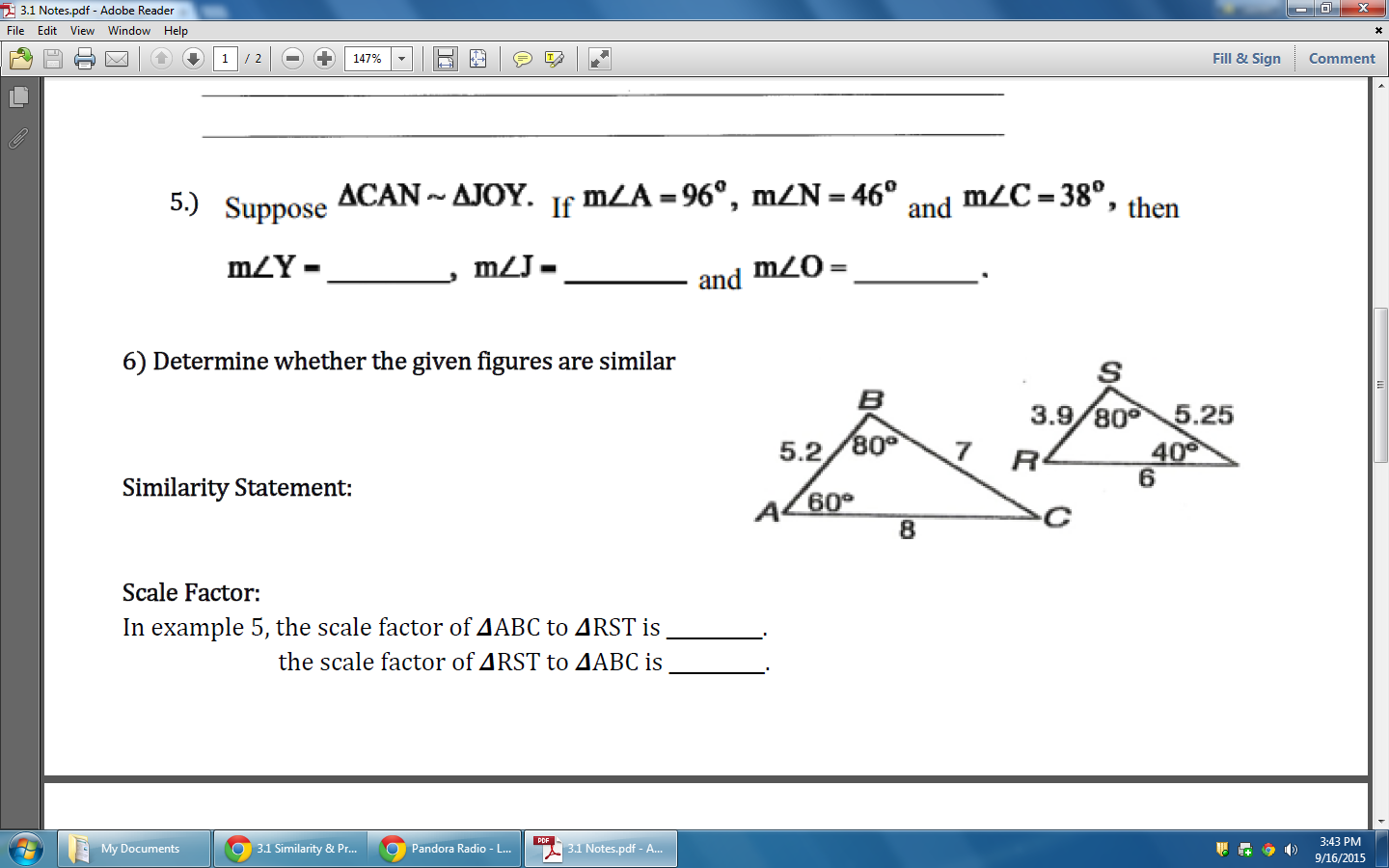 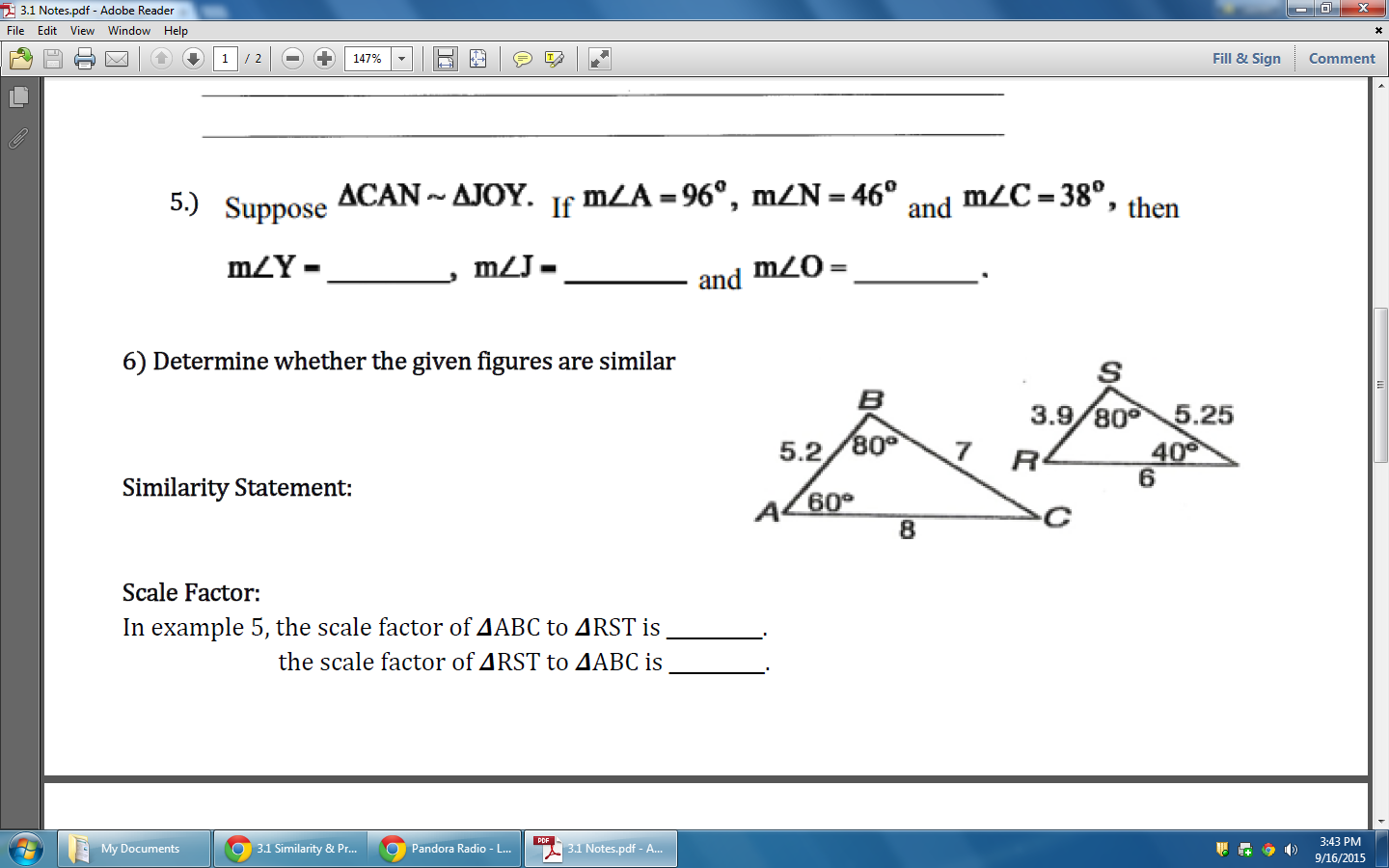 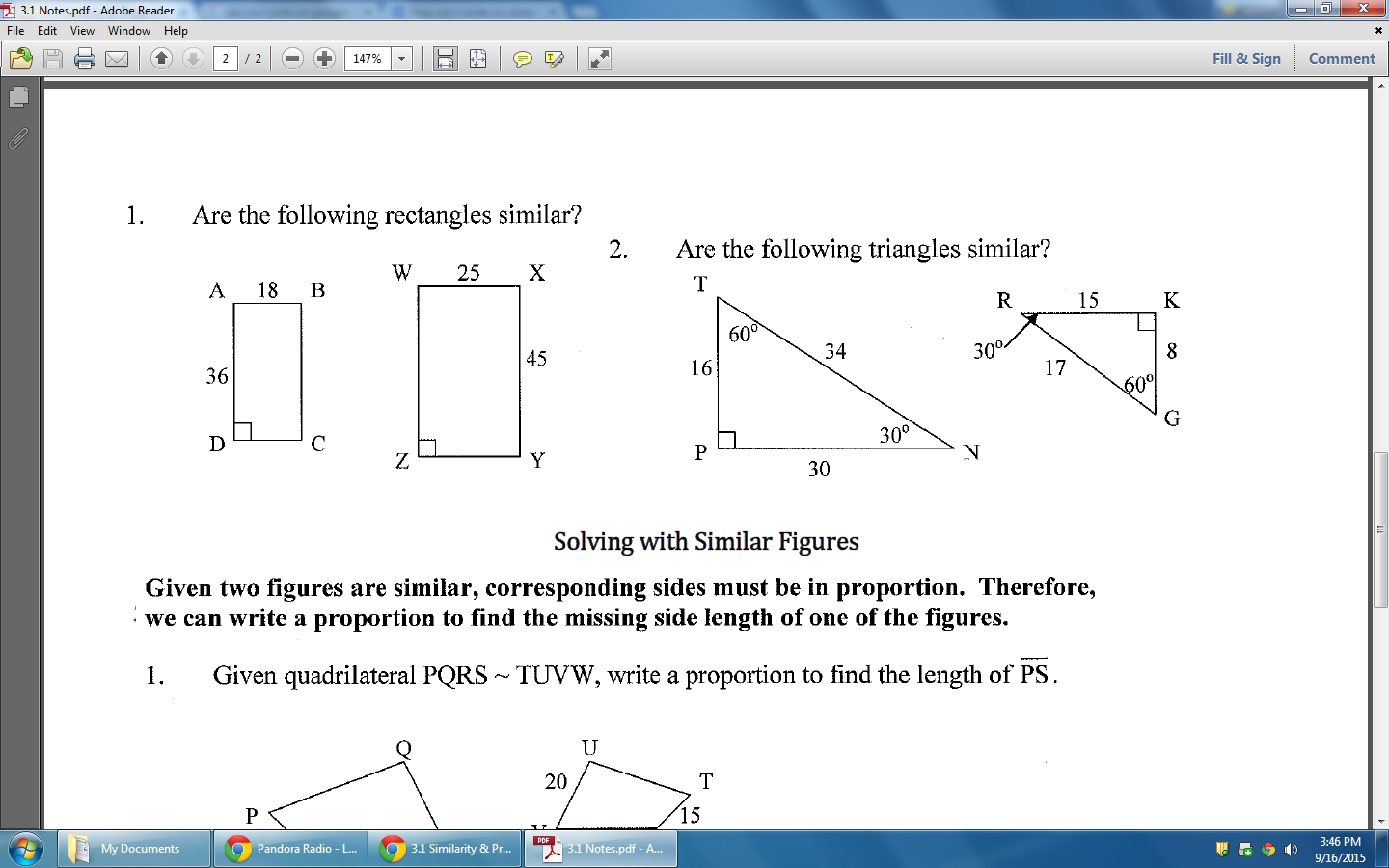 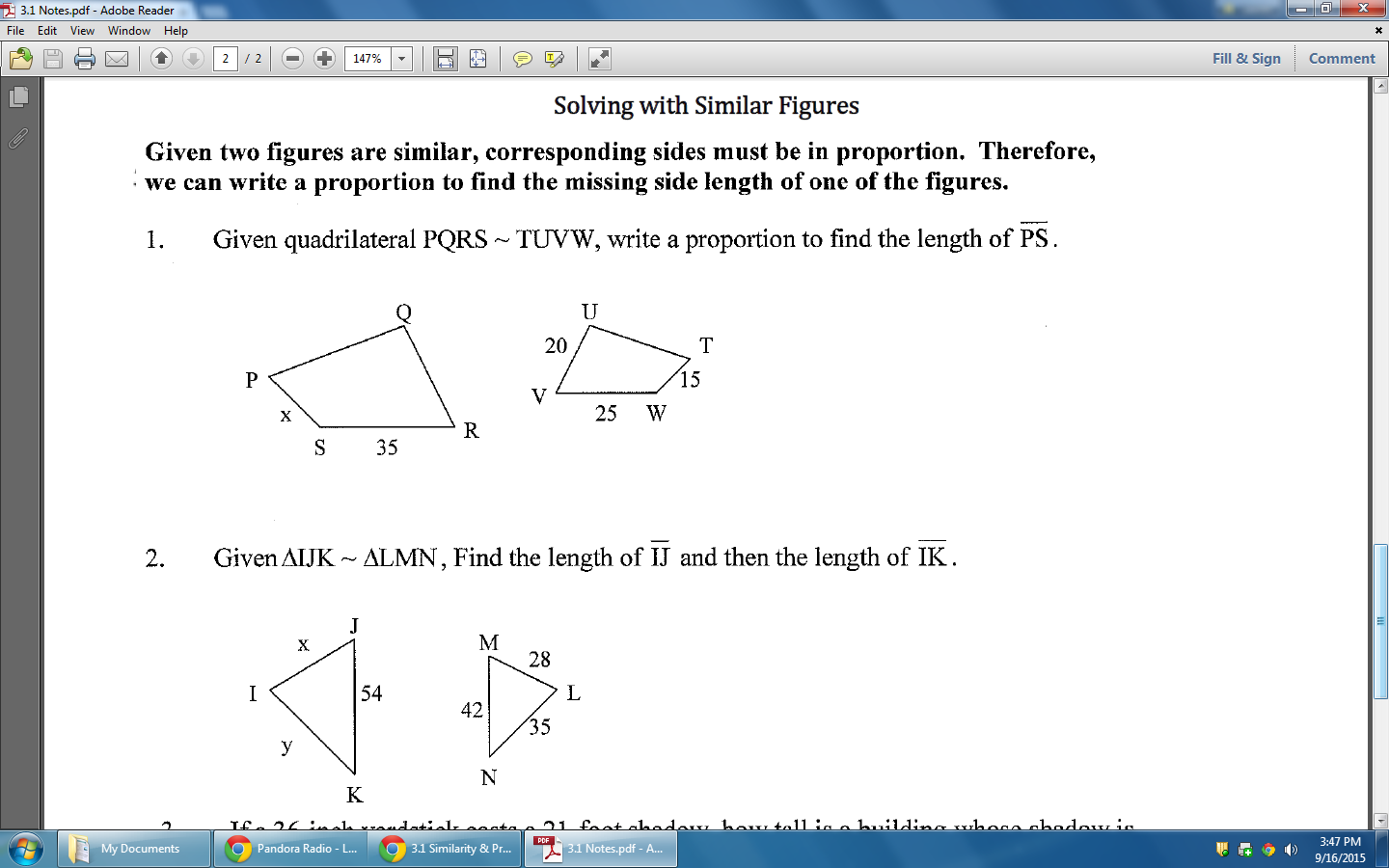 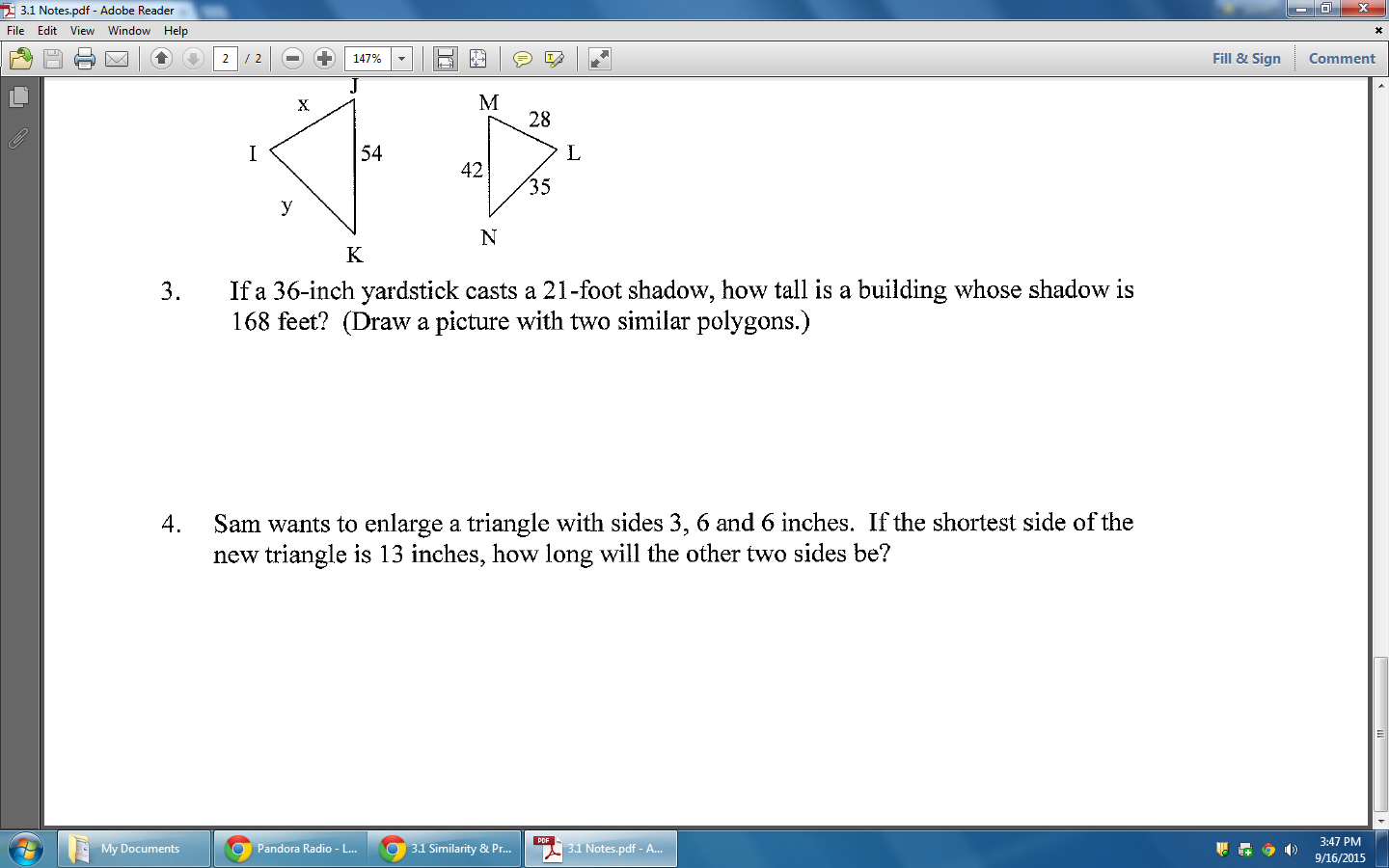